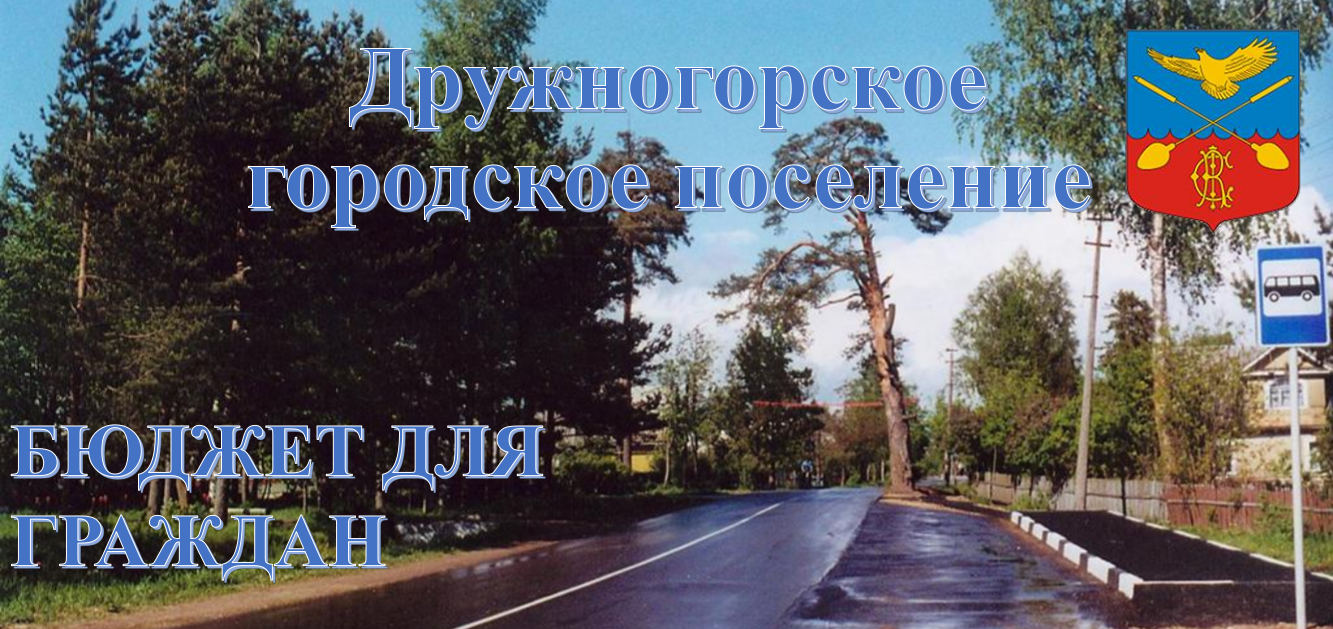 ИСПОЛНЕНИЕ БЮДЖЕТА ДРУЖНОГОРСКОГО ГОРОДСКОГО ПОСЕЛЕНИЯ ЗА 2020 год
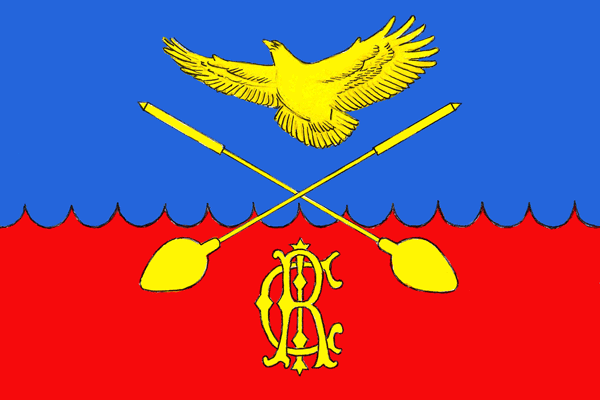 Дружногорское городское поселениеГатчинского муниципального районаЛенинградской областиАдминистративно-территориальное устройствоПоселение граничит на севере – с Сиверским городским поселением, на востоке – с Вырицким городским поселением, на западе – с Рождественским сельским поселением, на юге – с Лужским муниципальным районом Ленобласти.В состав Дружногорского городского поселения входит 1 городской поселок и 11 сельских населенных пунктов (1 село, 9 деревень и 1 поселок при ж/д станции). Административный центр поселения – гп. Дружная Горка.В состав Дружногорского городского поселения входят следующие населенные пункты:городской поселок Дружная Горка, деревня Заозерье, деревня Зайцево, деревня Изора, деревня Кургино, деревня Лампово, деревня Лязево, село Орлино, деревня Остров, деревня Протасовка, деревня Симанково, п. ж/д. ст. Строганово.
2
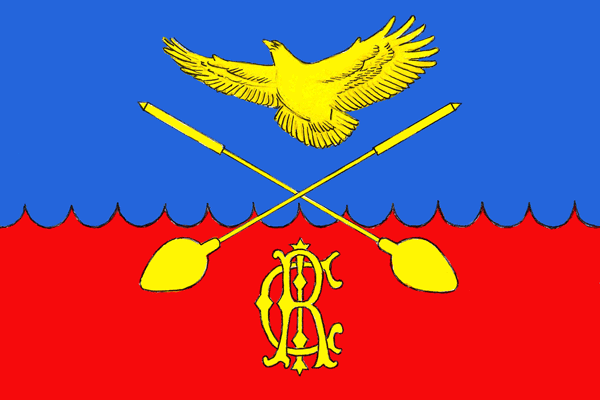 3
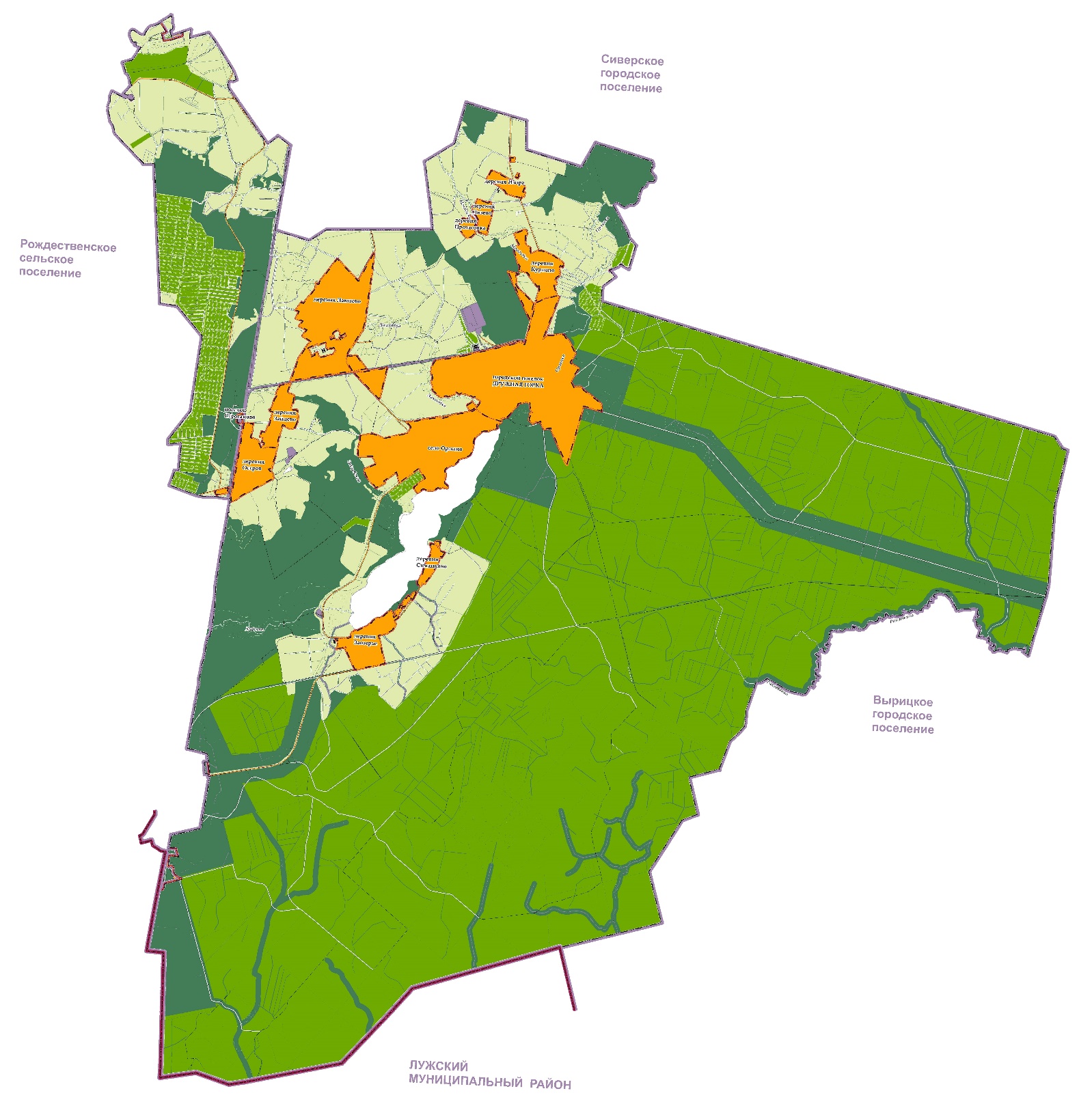 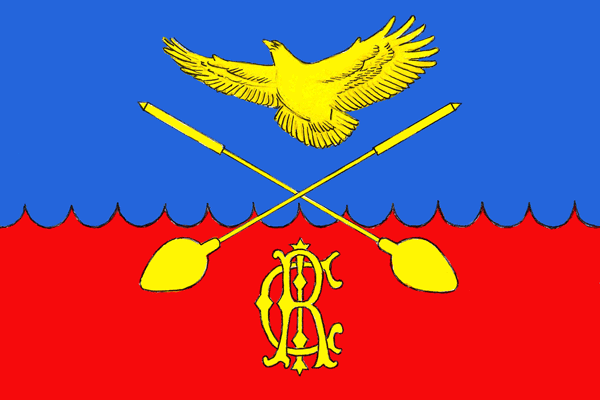 4
ОСНОВНЫЕ ТЕРМИНЫ И ОПРЕДЕЛЕНИЯБюджет - форма образования и расходования денежных средств, предназначенных для финансового обеспечения задач и функций государства и местного самоуправления;Консолидированный бюджет - свод бюджетов бюджетной системы Российской Федерации на соответствующей территории (за исключением бюджетов государственных внебюджетных фондов) без учета межбюджетных трансфертов между этими бюджетами;Бюджетная система Российской Федерации - основанная на экономических отношениях и государственном устройстве Российской Федерации, регулируемая законодательством Российской Федерации совокупность федерального бюджета, бюджетов субъектов Российской Федерации, местных бюджетов и бюджетов государственных внебюджетных фондов;Доходы бюджета - поступающие в бюджет денежные средства, за исключением средств, являющихся в соответствии с настоящим Кодексом источниками финансирования дефицита бюджета;Расходы бюджета - выплачиваемые из бюджета денежные средства, за исключением средств, являющихся в соответствии с настоящим Кодексом источниками финансирования дефицита бюджета;Дефицит бюджета - превышение расходов бюджета над его доходами;Профицит бюджета - превышение доходов бюджета над его расходами;Бюджетный процесс - регламентируемая законодательством Российской Федерации деятельность органов государственной власти, органов местного самоуправления и иных участников бюджетного процесса по составлению и рассмотрению проектов бюджетов, утверждению и исполнению бюджетов, контролю за их исполнением, осуществлению бюджетного учета, составлению, внешней проверке, рассмотрению и утверждению бюджетной отчетности;Бюджетная роспись - документ, который составляется и ведется главным распорядителем бюджетных средств (главным администратором источников финансирования дефицита бюджета) в соответствии с настоящим Кодексом в целях исполнения бюджета по расходам (источникам финансирования дефицита бюджета);Бюджетные ассигнования - предельные объемы денежных средств, предусмотренных в соответствующем финансовом году для исполнения бюджетных обязательств;Государственный или муниципальный долг - обязательства, возникающие из государственных или муниципальных заимствований, гарантий по обязательствам третьих лиц, другие обязательства в соответствии с видами долговых обязательств, установленными настоящим Кодексом, принятые на себя Российской Федерацией, субъектом Российской Федерации или муниципальным образованием;Расходные обязательства - обусловленные законом, иным нормативным правовым актом, договором или соглашением обязанности публично-правового образования (Российской Федерации, субъекта Российской Федерации, муниципального образования) или действующего от его имени казенного учреждения предоставить физическому или юридическому лицу, иному публично-правовому образованию, субъекту международного права средства из соответствующего бюджета;
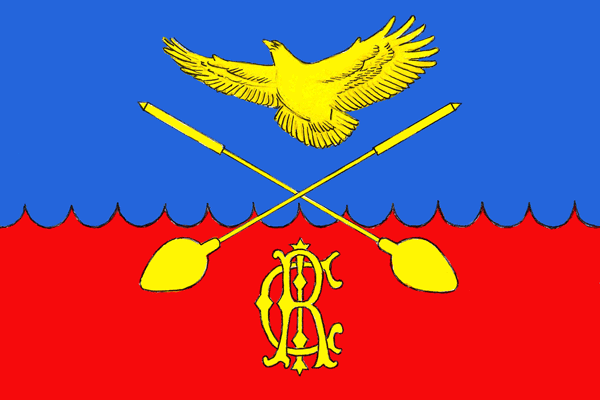 5
ОСНОВНЫЕ ТЕРМИНЫ И ОПРЕДЕЛЕНИЯПубличные нормативные обязательства - публичные обязательства перед физическим лицом, подлежащие исполнению в денежной форме в установленном соответствующим законом, иным нормативным правовым актом размере или имеющие установленный порядок его индексации, за исключением выплат физическому лицу, предусмотренных статусом государственных (муниципальных) служащих, а также лиц, замещающих государственные должности Российской Федерации, государственные должности субъектов Российской Федерации, муниципальные должности, работников казенных учреждений, военнослужащих, проходящих военную службу по призыву (обладающих статусом военнослужащих, проходящих военную службу по призыву), лиц, обучающихся (воспитанников) в государственных (муниципальных) образовательных учреждениях;Межбюджетные отношения - взаимоотношения между публично-правовыми образованиями по вопросам регулирования бюджетных правоотношений, организации и осуществления бюджетного процесса;Межбюджетные трансферты - средства, предоставляемые одним бюджетом бюджетной системы Российской Федерации другому бюджету бюджетной системы Российской Федерации;Дотации - межбюджетные трансферты, предоставляемые на безвозмездной и безвозвратной основе;Бюджетные полномочия - установленные настоящим Кодексом и принятыми в соответствии с ним правовыми актами, регулирующими бюджетные правоотношения, права и обязанности органов государственной власти (органов местного самоуправления) и иных участников бюджетного процесса по регулированию бюджетных правоотношений, организации и осуществлению бюджетного процесса;смета доходов и расходов населенного пункта, другой территории, не являющейся муниципальным образованием, - утвержденный органом местного самоуправления городского, сельского поселения план доходов и расходов распорядителя (главного распорядителя) средств местного бюджета, уполномоченного местной администрацией городского, сельского поселения осуществлять в данном населенном пункте (на другой территории), входящем (входящей) в состав территории городского, сельского поселения, отдельные функции местной администрации;государственные (муниципальные) услуги (работы) - услуги (работы), оказываемые (выполняемые) органами государственной власти (органами местного самоуправления), государственными (муниципальными) учреждениями и в случаях, установленных законодательством Российской Федерации, иными юридическими лицами;Государственное (муниципальное) задание - документ, устанавливающий требования к составу, качеству и (или) объему (содержанию), условиям, порядку и результатам оказания государственных (муниципальных) услуг (выполнения работ);Бюджетные инвестиции - бюджетные средства, направляемые на создание или увеличение за счет средств бюджета стоимости государственного (муниципального) имущества;Финансовые органы - Министерство финансов Российской Федерации, органы исполнительной власти субъектов Российской Федерации, осуществляющие составление и организацию исполнения бюджетов субъектов Российской Федерации (финансовые органы субъектов Российской Федерации), органы (должностные лица) местных администраций муниципальных образований, осуществляющие составление и организацию исполнения местных бюджетов (финансовые органы муниципальных образований);Главный распорядитель бюджетных средств (главный распорядитель средств соответствующего бюджета) - орган государственной власти (государственный орган), орган управления государственным внебюджетным фондом, орган местного самоуправления, орган местной администрации, а также наиболее значимое учреждение науки, образования, культуры и здравоохранения, указанное в ведомственной структуре расходов бюджета, имеющие право распределять бюджетные ассигнования и лимиты бюджетных обязательств между подведомственными распорядителями и (или) получателями бюджетных средств;
ОСНОВНЫЕ ТЕРМИНЫ И ОПРЕДЕЛЕНИЯПолучатель бюджетных средств (получатель средств соответствующего бюджета) - орган государственной власти (государственный орган), орган управления государственным внебюджетным фондом, орган местного самоуправления, орган местной администрации, находящееся в ведении главного распорядителя (распорядителя) бюджетных средств казенное учреждение, имеющие право на принятие и (или) исполнение бюджетных обязательств от имени публично-правового образования за счет средств соответствующего бюджета;Казенное учреждение - государственное (муниципальное) учреждение, осуществляющее оказание государственных (муниципальных) услуг, выполнение работ и (или) исполнение государственных (муниципальных) функций в целях обеспечения реализации предусмотренных законодательством Российской Федерации полномочий органов государственной власти (государственных органов) или органов местного самоуправления, финансовое обеспечение деятельности которого осуществляется за счет средств соответствующего бюджета на основании бюджетной сметы;Ведомственная структура расходов бюджета - распределение бюджетных ассигнований, предусмотренных законом (решением) о бюджете, по главным распорядителям бюджетных средств, разделам, подразделам, целевым статьям, группам (группам и подгруппам) видов расходов бюджетов либо по главным распорядителям бюджетных средств, разделам, подразделам и (или) целевым статьям (государственным (муниципальным) программам и непрограммным направлениям деятельности), группам (группам и подгруппам) видов расходов классификации расходов бюджетов;Администратор доходов бюджета - орган государственной власти (государственный орган), орган местного самоуправления, орган местной администрации, орган управления государственным внебюджетным фондом, Центральный банк Российской Федерации, казенное учреждение, осуществляющие в соответствии с законодательством Российской Федерации контроль за правильностью исчисления, полнотой и своевременностью уплаты, начисление, учет, взыскание и принятие решений о возврате (зачете) излишне уплаченных (взысканных) платежей, пеней и штрафов по ним, являющихся доходами бюджетов бюджетной системы Российской Федерации;Государственная или муниципальная гарантия (государственная гарантия Российской Федерации, государственная гарантия субъекта Российской Федерации, муниципальная гарантия) - вид долгового обязательства, в силу которого соответственно Российская Федерация, субъект Российской Федерации, муниципальное образование (гарант) обязаны при наступлении предусмотренного в гарантии события (гарантийного случая) уплатить лицу, в пользу которого предоставлена гарантия (бенефициару), по его письменному требованию определенную в обязательстве денежную сумму за счет средств соответствующего бюджета в соответствии с условиями даваемого гарантом обязательства отвечать за исполнение третьим лицом (принципалом) его обязательств перед бенефициаром;Текущий финансовый год - год, в котором осуществляется исполнение бюджета, составление и рассмотрение проекта бюджета на очередной финансовый год (очередной финансовый год и плановый период);Очередной финансовый год - год, следующий за текущим финансовым годом;Плановый период - два финансовых года, следующие за очередным финансовым годом;Отчетный финансовый год - год, предшествующий текущему финансовому году.
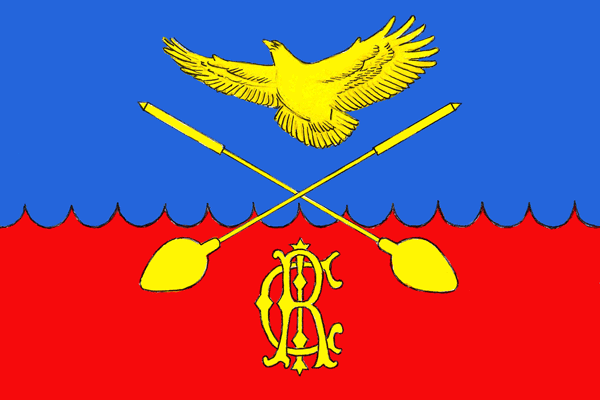 6
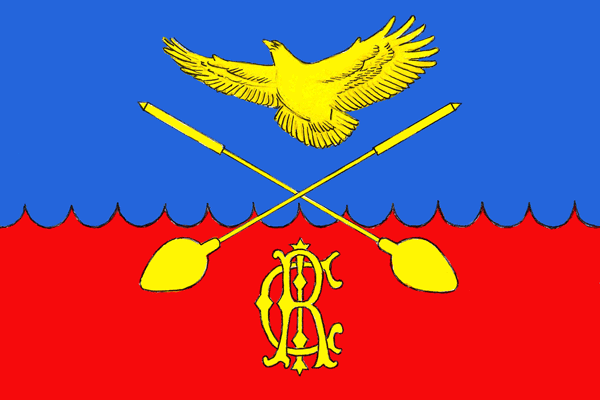 Численность населения на 01.01.2021г. - 5698 человек
7
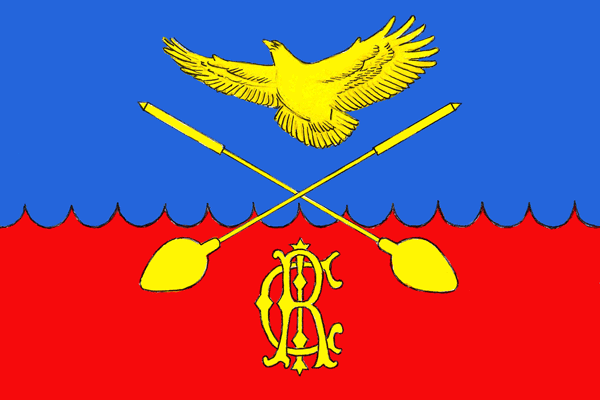 8
Основные характеристики исполнения бюджета Дружногорского  городского поселения 2020 год:
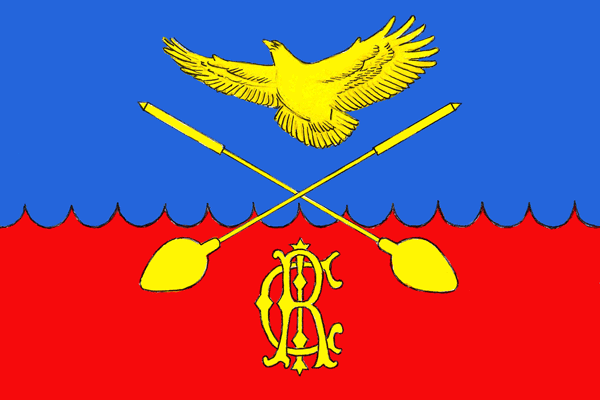 9
Информация об объеме и структуре налоговых и неналоговых доходов бюджета Дружногорского  городского поселения и межбюджетных трансфертов за 2020 год.
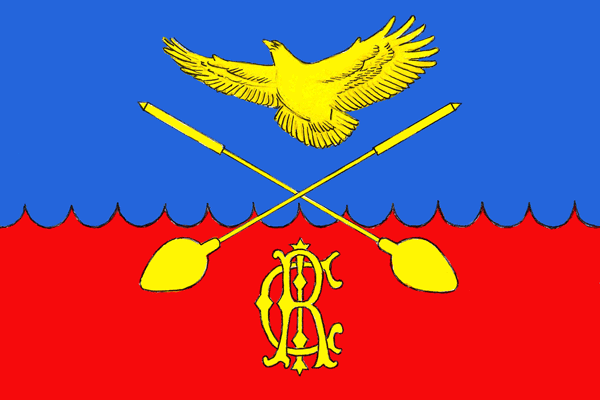 10
БЮДЖЕТ
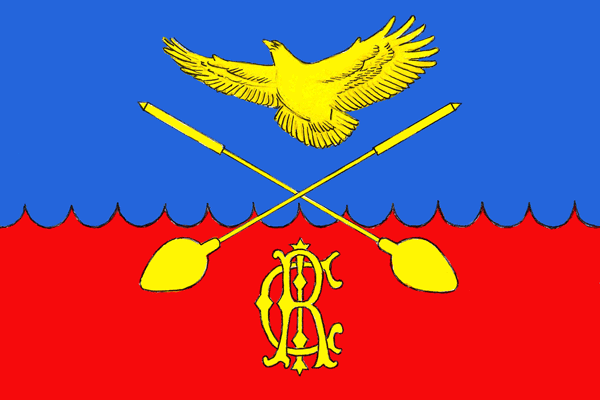 11
Исполнение поступления доходов в бюджет Дружногорского городского поселения за 2020 год
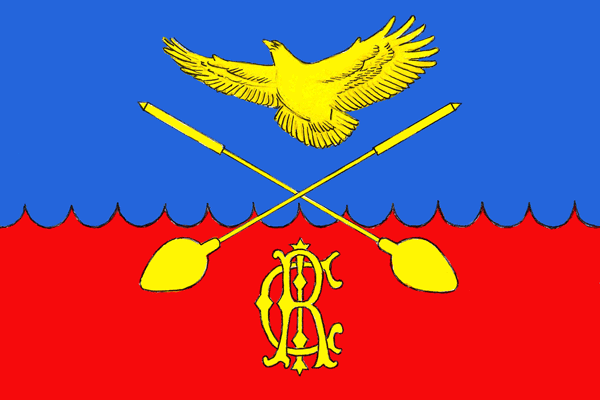 Исполнение поступления доходов в бюджет Дружногорского городского поселения за 2020 год
12
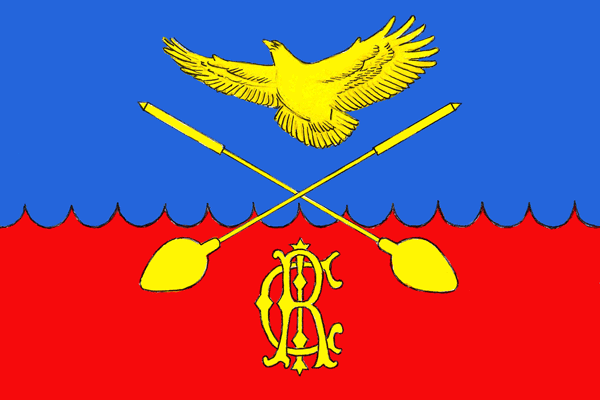 Исполнение поступления доходов в бюджет Дружногорского городского поселения за 2020 год
13
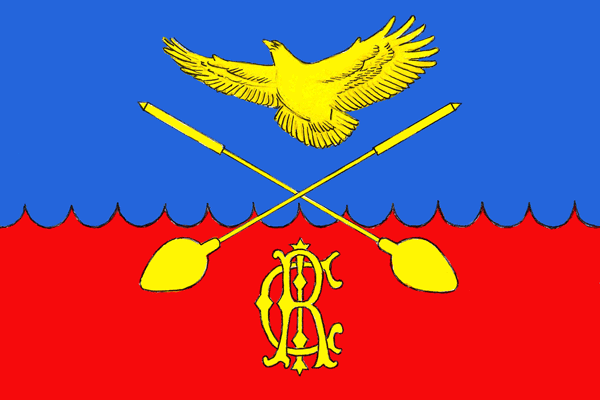 Исполнение поступления доходов в бюджет Дружногорского городского поселения за 2020 год
14
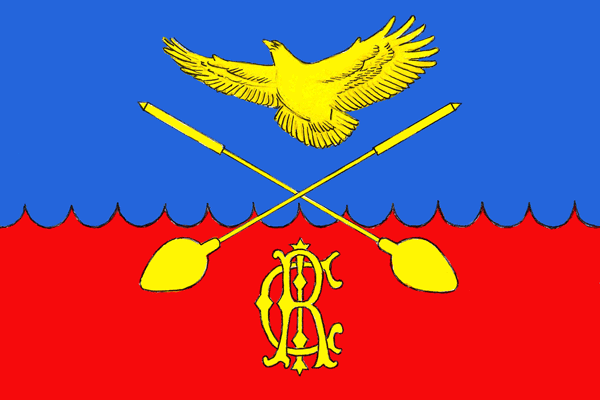 Исполнение поступления доходов в бюджет Дружногорского городского поселения за 2020 год
15
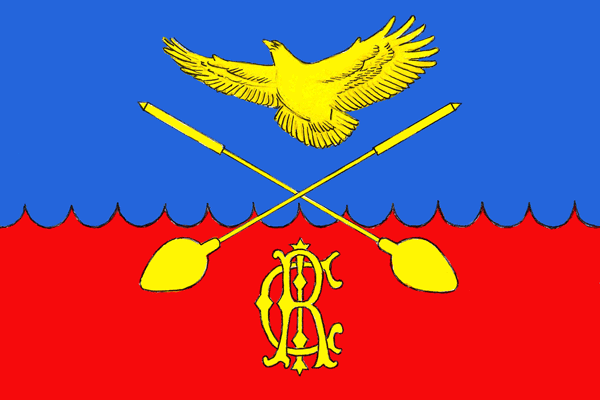 Исполнение поступления доходов в бюджет Дружногорского городского поселения за 2020 год
16
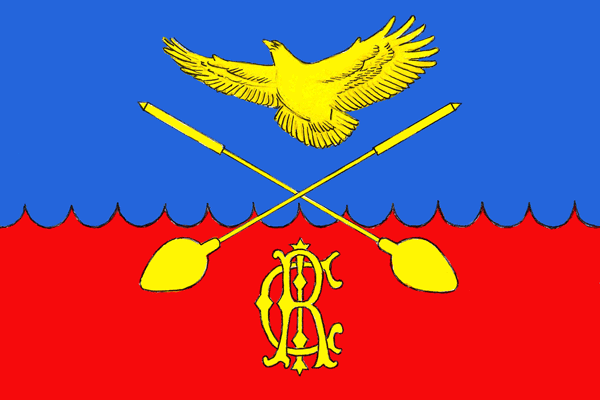 Исполнение поступления доходов в бюджет Дружногорского городского поселения за 2020 год
17
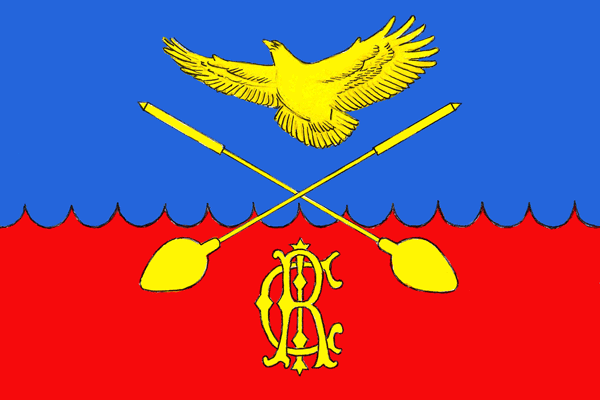 Исполнение поступления доходов в бюджет Дружногорского городского поселения за 2020 год
18
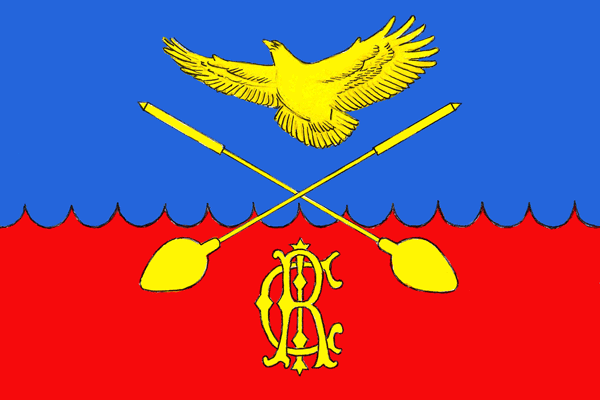 Доходная часть бюджета Дружногорского ГП за 2020 год
19
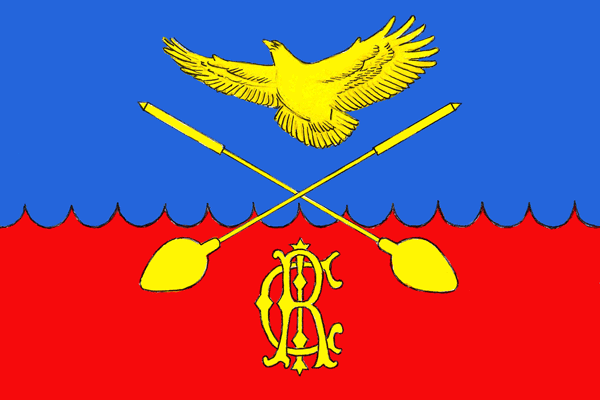 Собственные доходы бюджета Дружногорского ГП за 2020 год
20
21
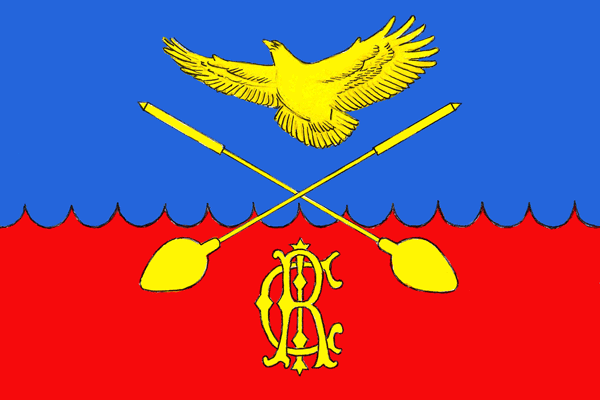 Структура собственных доходов в 2020 году
Структура неналоговых доходов за 2020 год
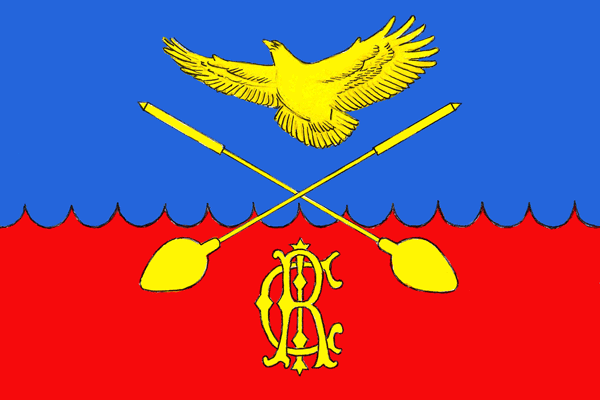 22
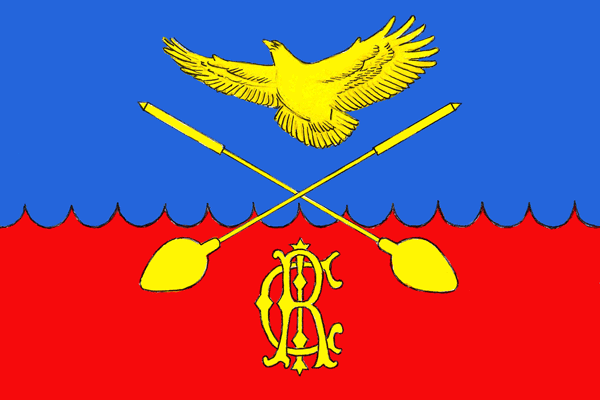 23
Структура доходов от использования имущества 2020 год
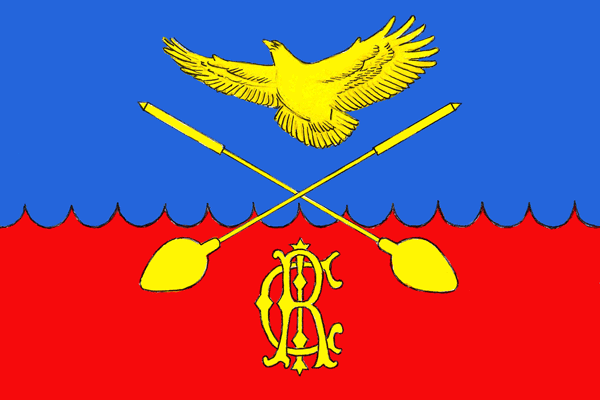 24
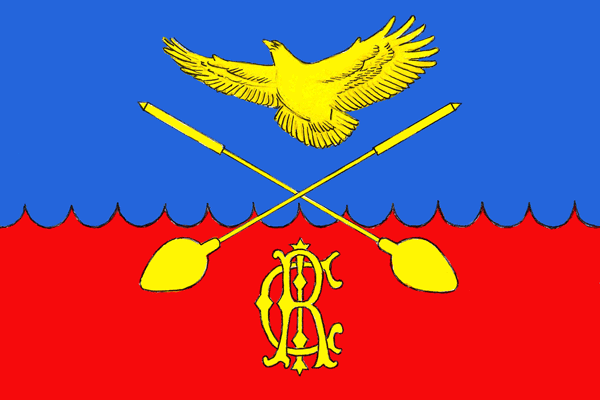 Структура безвозмездных поступлений от других бюджетов в 2020 году
25
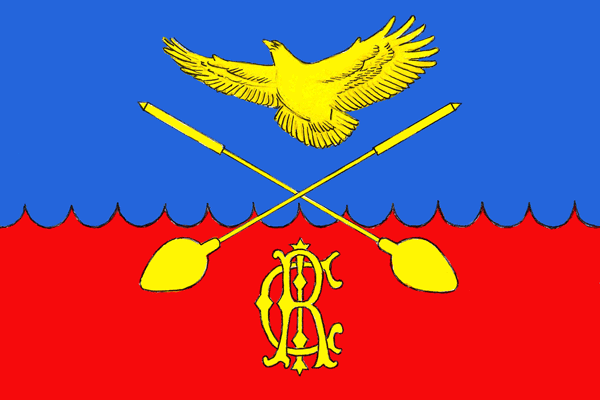 26
Исполнение расходов бюджета по разделам и подразделам, классификации расходов бюджета Дружногорского городского поселения  2020 год
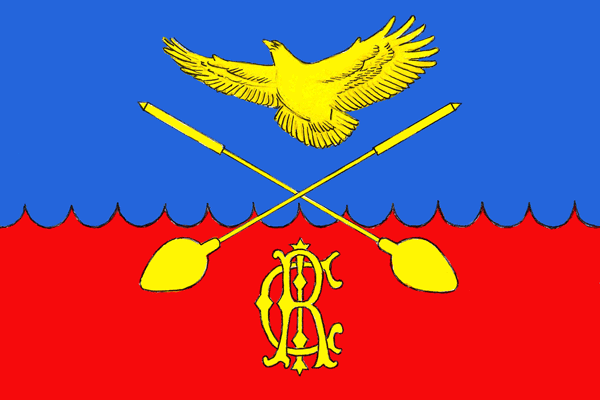 27
Исполнение расходов бюджета по разделам и подразделам, классификации расходов бюджета Дружногорского городского поселения  2020 год
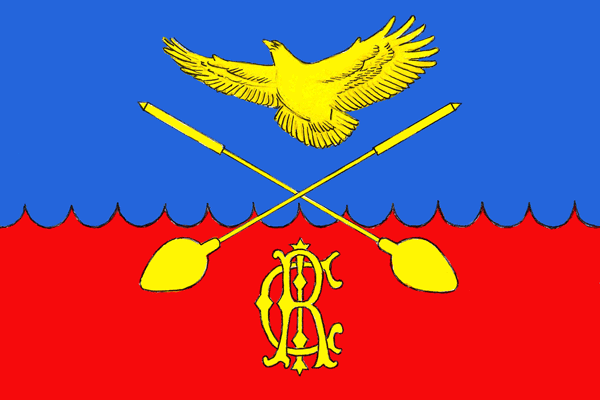 28
Исполнение расходов бюджета по разделам и подразделам, классификации расходов бюджета Дружногорского городского поселения  2020 год
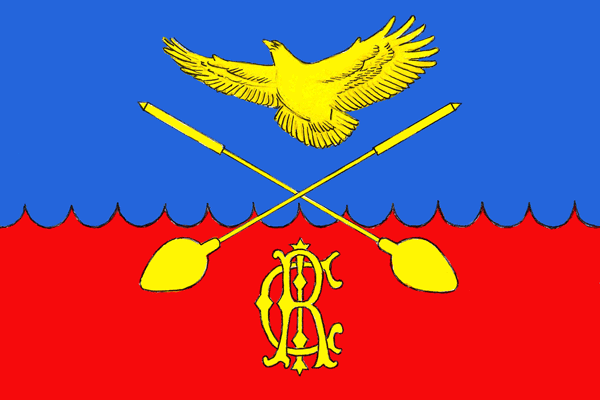 29
Структура расходной части бюджета по основнымнаправлениям деятельности Дружногорского городского поселения за 2020 год.
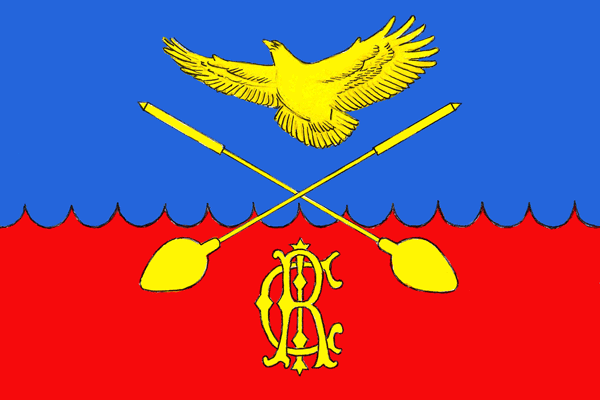 Структура раздела жилищно-коммунального хозяйства за 2020 год
30
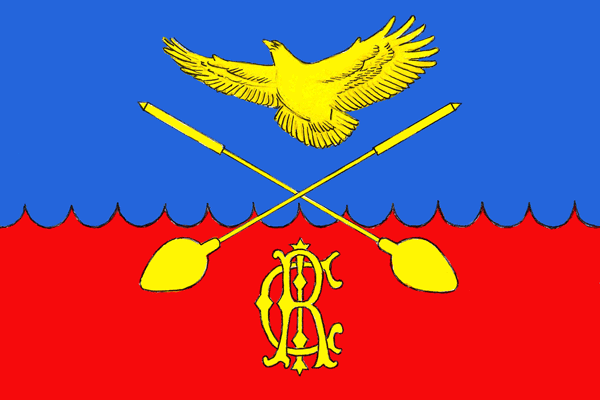 Структура социального раздела расходной части бюджета Дружногорского городского поселения за 2020 год
31
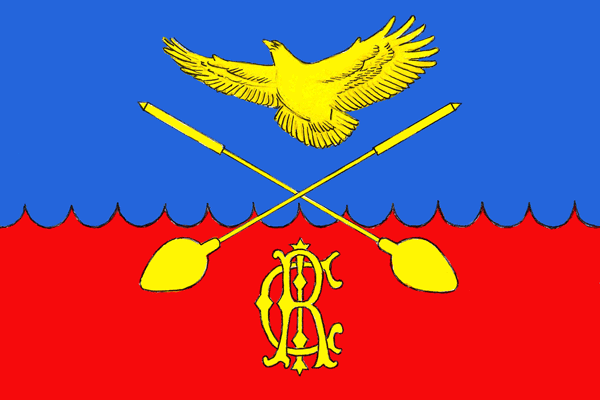 32
Информация об исполнении расходной части бюджета в разрезе муниципальных программ Дружногорского городского поселения за 2020 год.
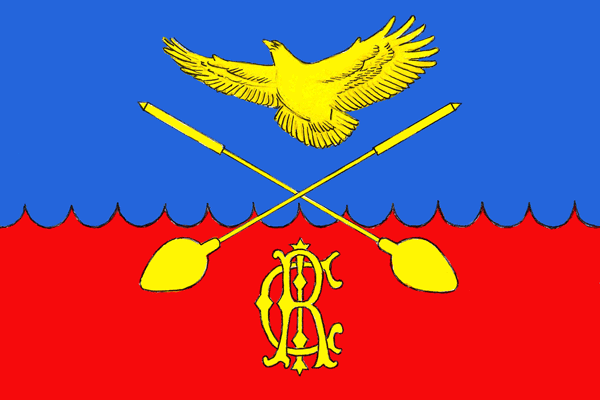 Информация о реализованных в 2020 годуобщественно-значимых мероприятиях
33
Мероприятие «Содействие участию населения в осуществлении местного самоуправления в иных формах на территории административного центра Дружногорского городского поселения» выполнено на сумму 1 200 000,00 руб., в том числе:
· Благоустройство придомовой территории д. 1 по ул. Пролетарская;
· Ремонт асфальтового покрытия проезда от ул. Введенского до трансформаторной подстанции № 7.
Мероприятие «Содействие развитию на части территории поселений иных форм местного самоуправления и реализация проектов местных инициатив граждан» выполнено на сумму 531 850,00 руб., в том числе:
· Выполнение работ по ликвидации аварийных деревьев в с. Орлино и дер. Зайцево
· Приобретение и установка игрового оборудования на детские площадки в
дер. Лампово и дер. Изора
· Ремонт дорожного покрытия в щебеночном исполнении в дер. Заозерье, Кургино,
Остров, Лампово
Мероприятие «Переселение граждан из аварийного жилищного фонда в рамках государственной программы Ленинградской области "Формирование городской среды и обеспечение качественным жильем граждан на территории Ленинградской области" и в рамках реализации региональной адресной программы "Переселение граждан из аварийного жилищного фонда на территории Ленинградской области в 2019-2025 годах»
· обеспечение устойчивого сокращения непригодного для проживания жилищного фонда на территории Дружногорского городского поселения выполнено на сумму 230 212 399,73 руб.
Мероприятие «Реализация мероприятий по установке автоматизированных индивидуальных тепловых пунктов с погодным и часовым регулированием» выполнено на сумму 13 250 000,00 руб.
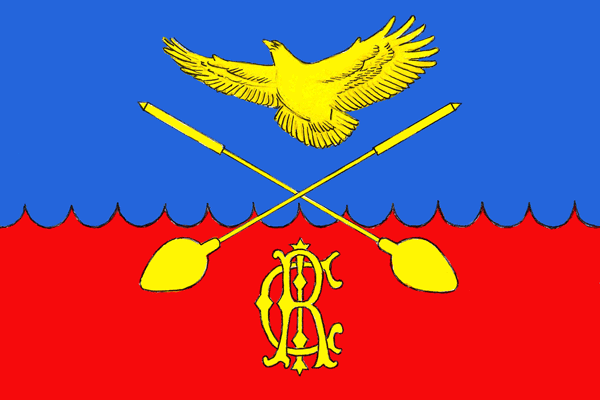 Информация о реализованных в 2020 годуобщественно-значимых мероприятиях
34
Мероприятия «Капитальный ремонт и ремонт автомобильных дорог общего пользования местного значения» выполнено на сумму 1 480 000,00 руб., в том числе:
· Ремонт участка автомобильной дороги по ул. Красницкая (от поворота на «Ольховую дорогу» до уч. № 30) в г.п. Дружная Горка.
· Ремонт участка автомобильной дороги по ул.Пролетарская (от ул. Введенского до д. 1 по ул. Пролетарская) в г.п. Дружная Горка.
Мероприятие «Охрана окружающей среды» , в том числе
· ликвидация несанкционированной свалки в д. Заозерье выполнено на сумму 85000,00 руб.
Мероприятия по развитию общественной инфраструктуры муниципального значения выполнено на сумму 1 399 409,91 руб., в том числе:
· п. Дружная Горка,; ремонт дворовой территории многоквартирного дома п. Дружная Горка, ул. Введенского, дд.13, 17, ул. Введенского, д.16